SCHOOL DESIGNATION SHOULD FIT WTIHIN CONFINES OF TEXT BOX
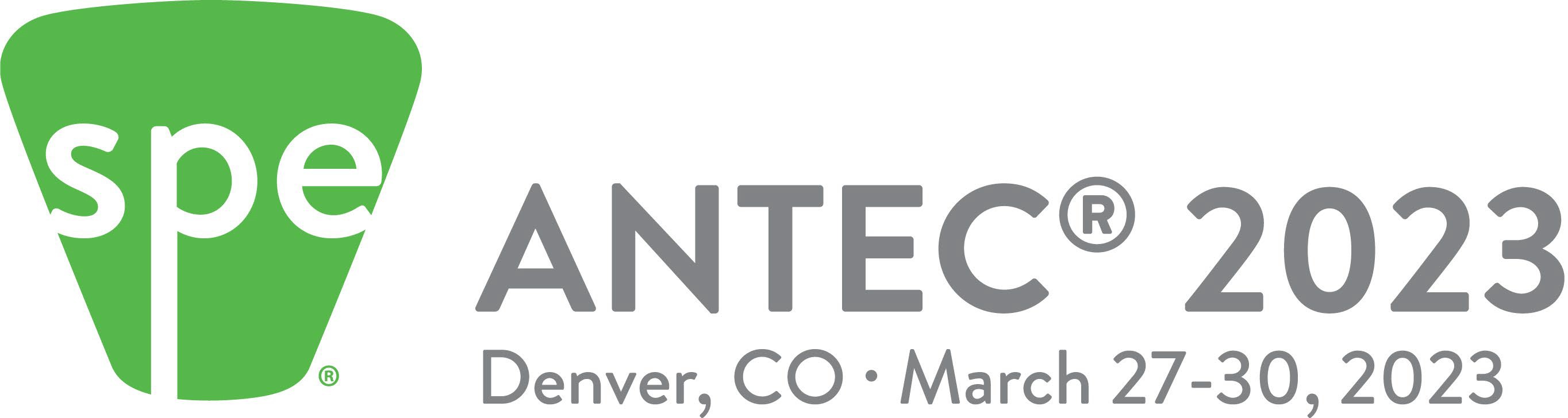 TITLE OF POSTER ARIAL 88 PT CENTERED ON POSTER SMALL CAPS
Author box centered on poster Author Arial 44 pt bold centered Affiliations Arial 40 pt italics centered Upper and lower case
Text Box 1 16 inches wide ½ inch from left edge

HEADERS IN BOLD ARIAL 32 PT FONT SMALL CAPS
possible header sections (but author will select based on research) INTRODUCTION (OR BACKGROUND)
STATEMENT OF THEORY AND DEFINITIONS DESCRIPTION OF EQUIPMENT AND PROCESSES APPLICATION OF EQUIPMENT AND PROCESSES PRESENTATION OF DATA AND RESULTS INTERPRETATION OF DATA
CONCLUSIONS REFERENCES ACKNOWLEDGMENTS

Body text in Arial 28 point font, upper and lower All text fully justified

Figures, tables and other graphics should be inserted within the confines of the text box areas shown
Text box 3 16 inches wide ½ inch from right edge


HEADERS IN BOLD ARIAL 32 PT FONT SMALL CAPS
Body text in Arial 28 point font, upper and lower All text fully justified

Figures, tables and other graphics should be inserted within the confines of the text box areas shown
Abstract box centered on poster

ABSTRACT: IN BOLD ARIAL 32 PT FONT SMALL CAPS

400 words max

Body text in Arial 28 point font

All text fully justified
Text box 2 centered on poster


HEADERS IN BOLD ARIAL 32 PT FONT SMALL CAPS
Body text in Arial 28 point font, upper and lower All text fully justified

Figures, tables and other graphics should be inserted within the confines of the text box areas shown
SPE Poster Number: #####
2019 Society of Plastics Engineers Annual Technical Conference